North Dakota Cloud Modification Project 
2022
Lucas Castro
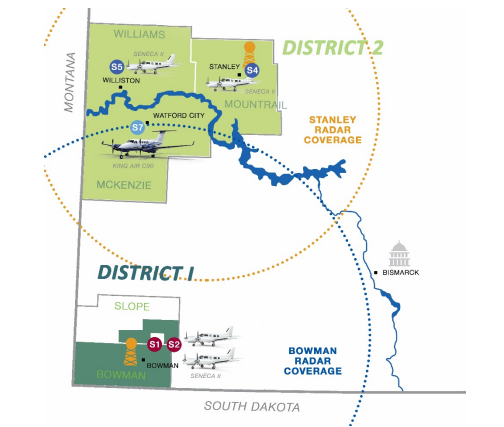 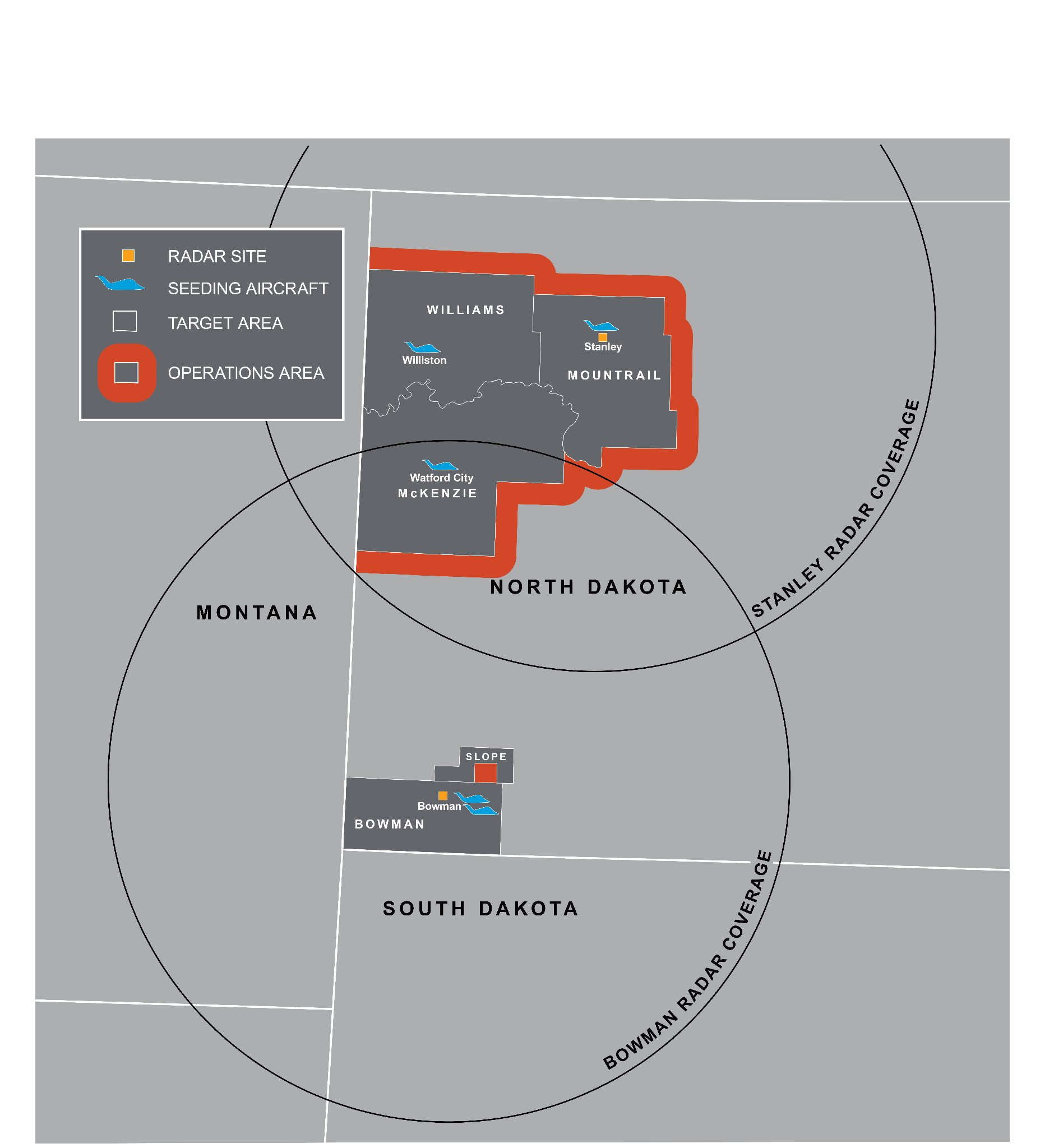 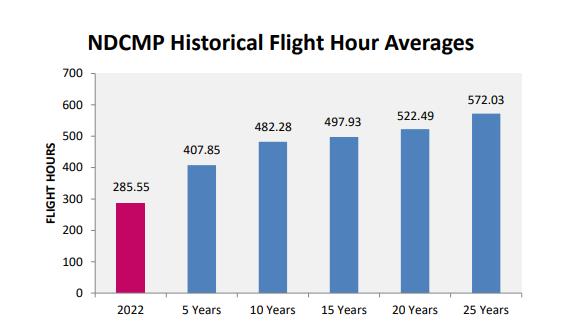 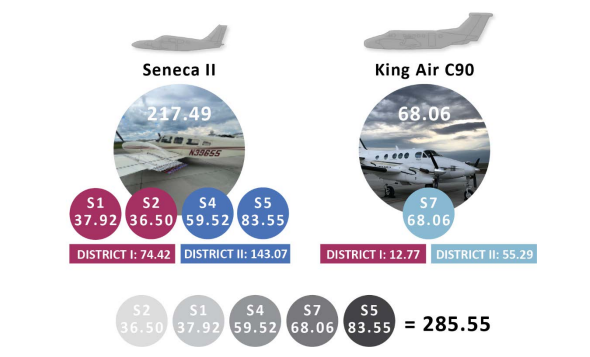 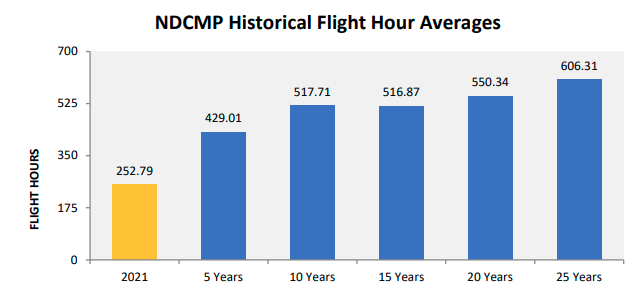 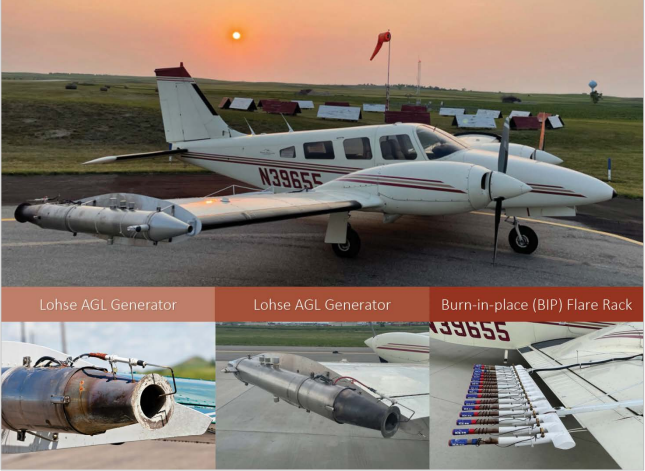 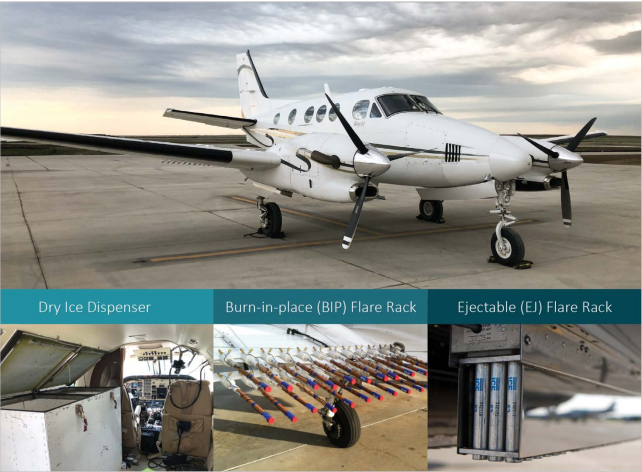 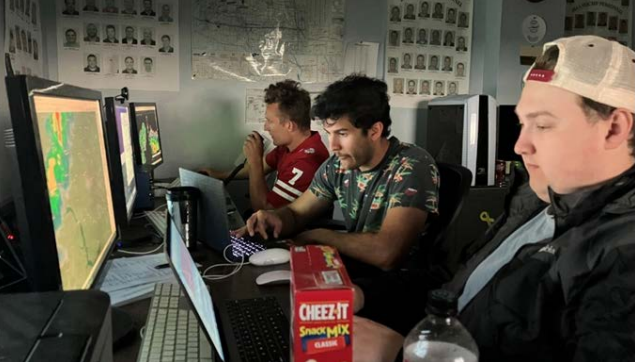 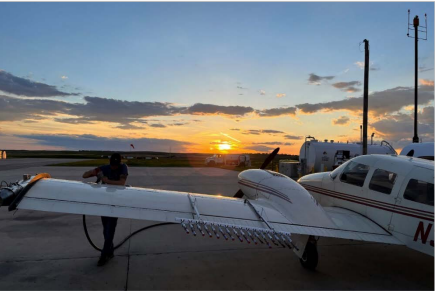 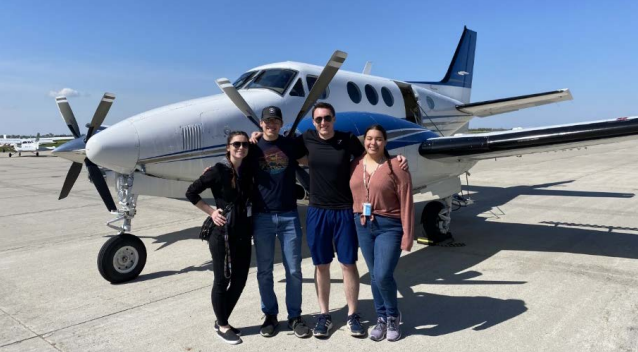 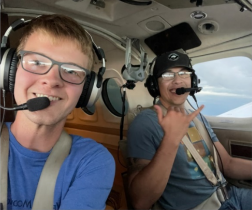 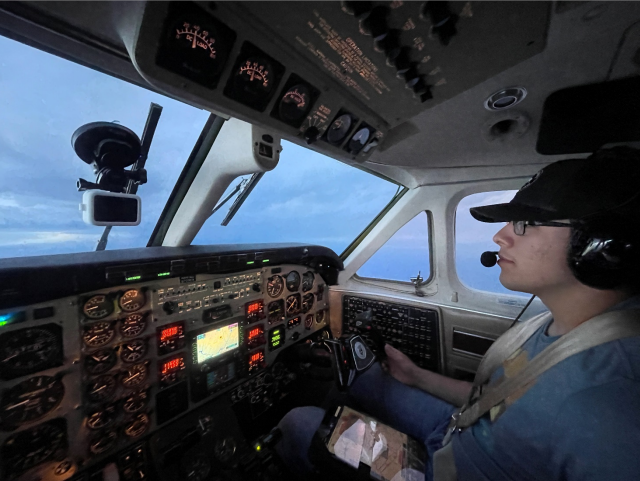 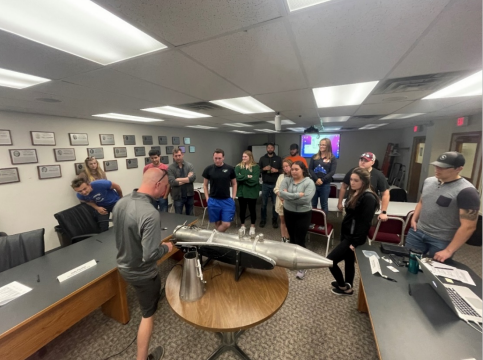 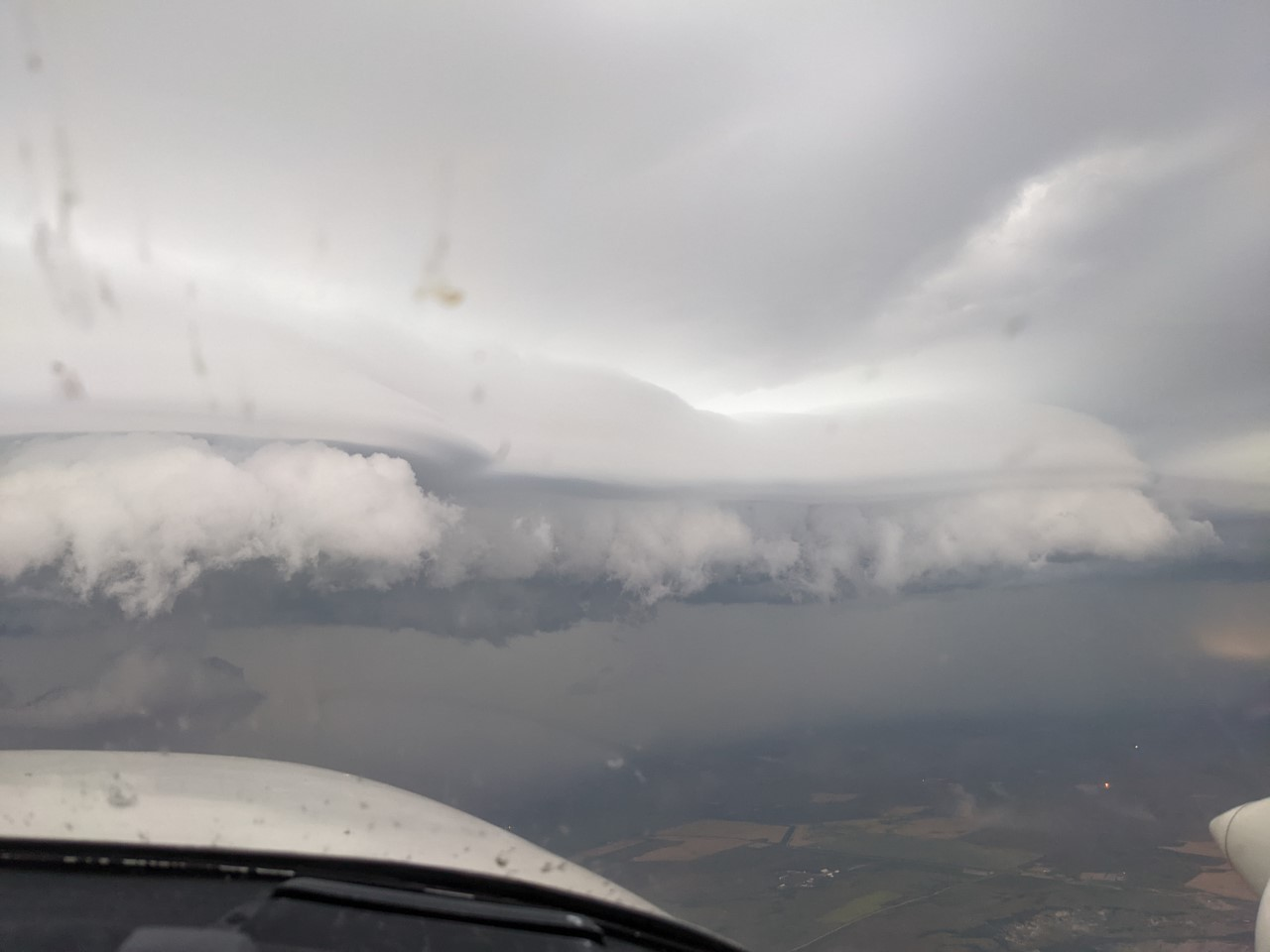 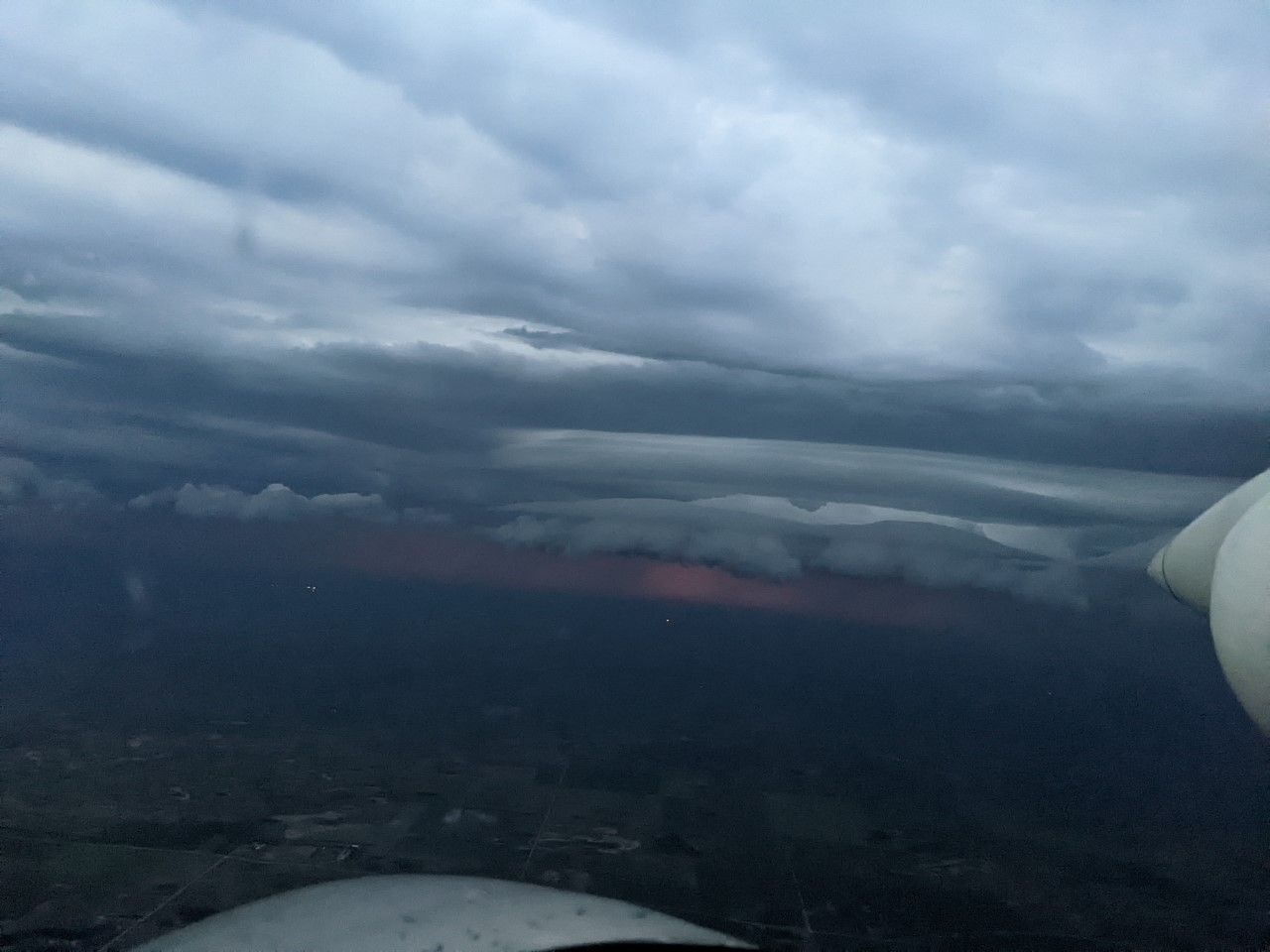 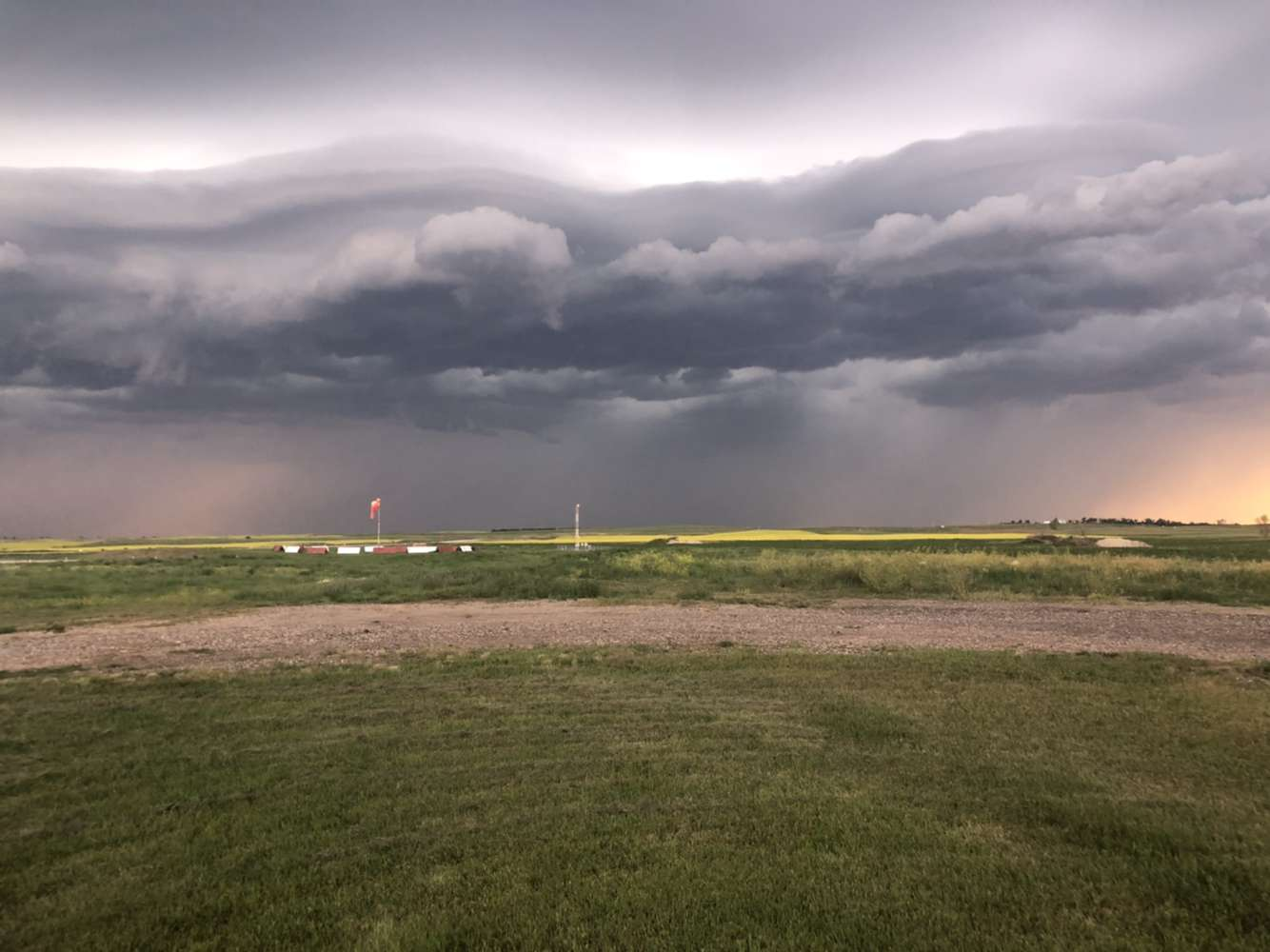 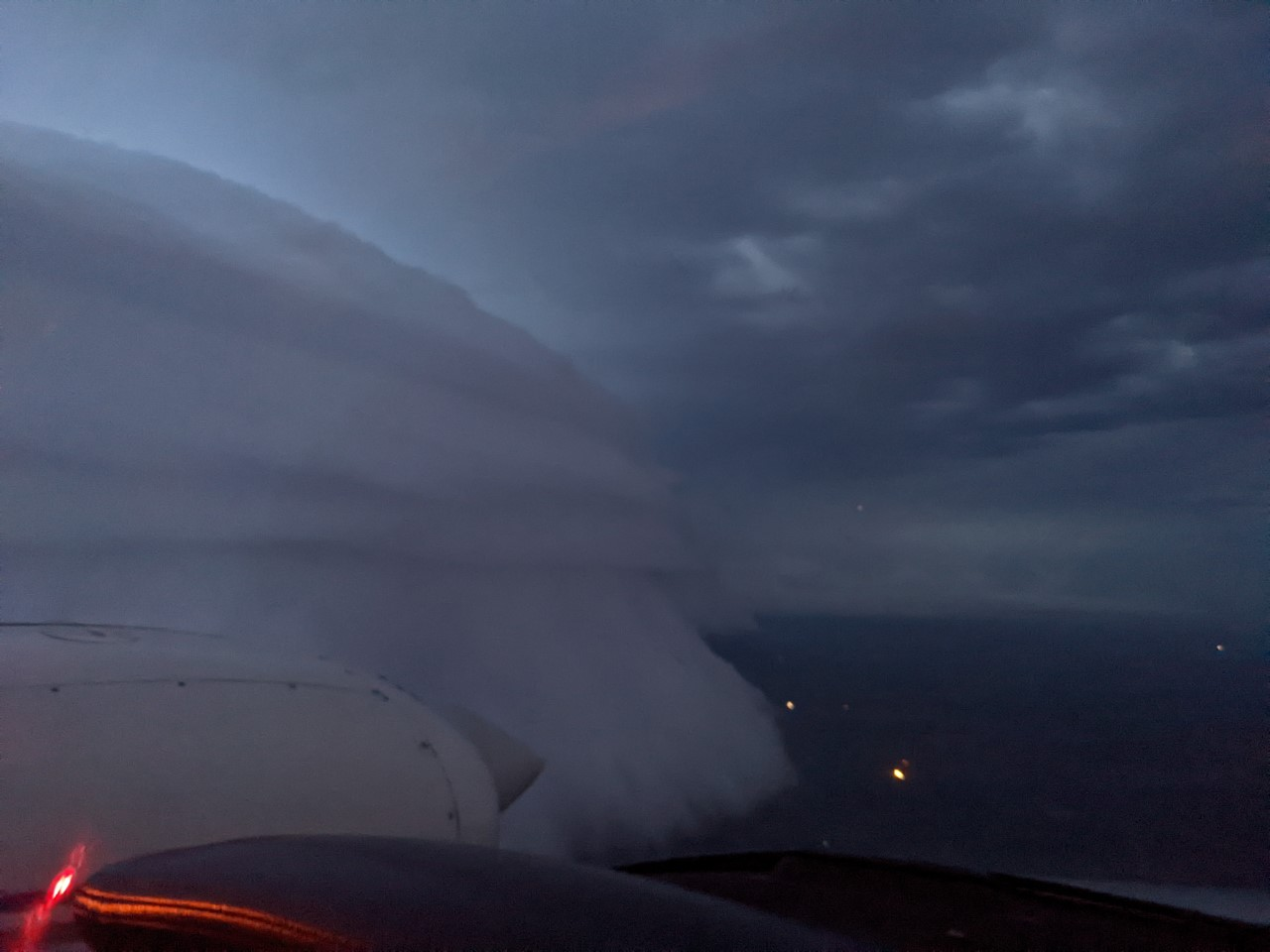 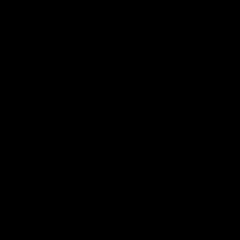 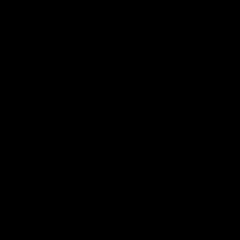 Contacts: 
Email: lucas.castro@ndus.edu
IG: castro_lucas119

Websites
NDCMP: https://www.swc.nd.gov/arb/ndcmp/
WX Mod: http://www.weathermodification.com/